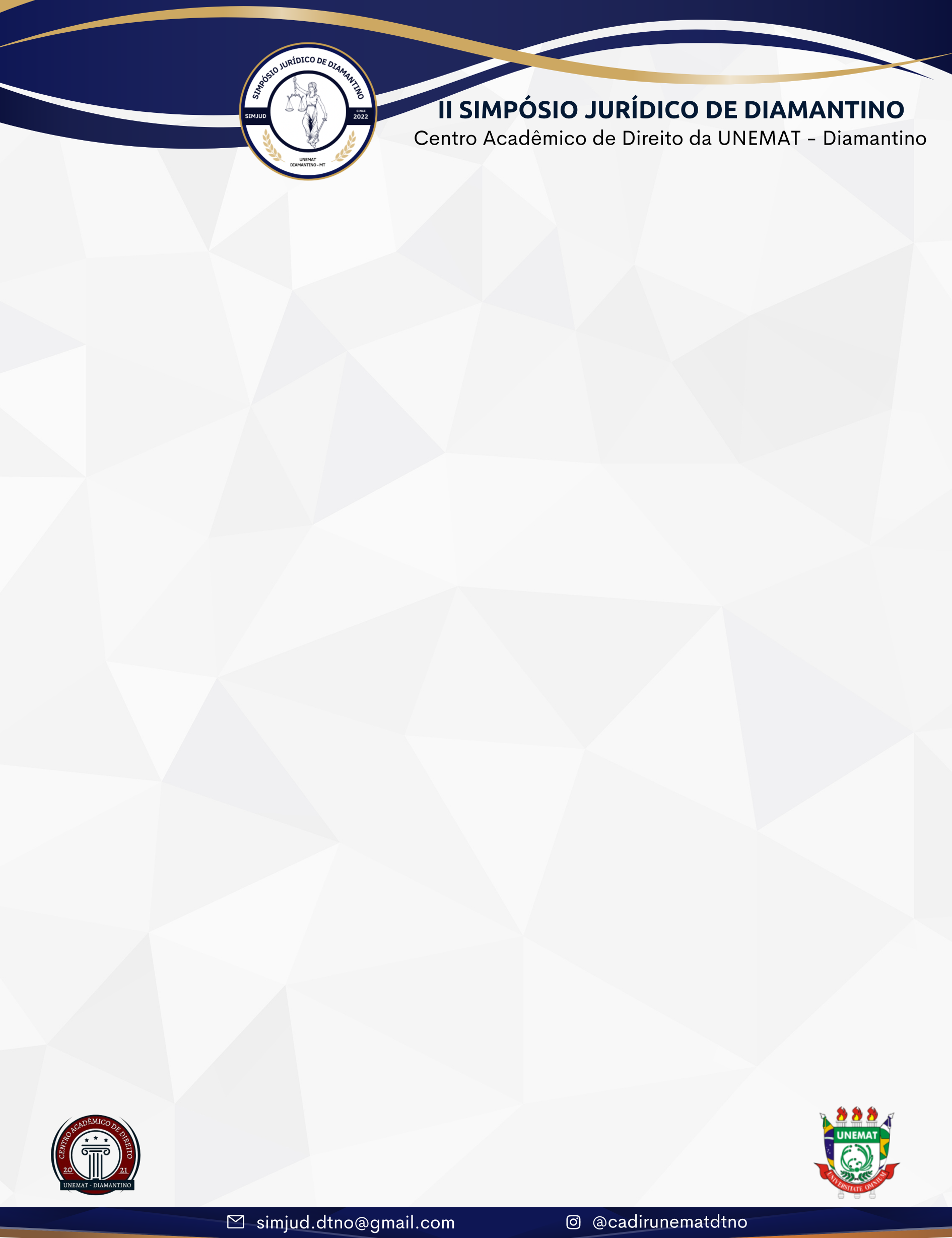 TÍTULO DO TRABALHO

EIXO I, II, III, IV ou V

Autora
Autora2
Autora3
Autora4
INTRODUÇÃO












OBJETIVOS












METODOLOGIA








RESULTADOS E DISCUSSÕES












CONSIDERAÇÕES FINAIS







REFERÊNCIAS